LA IGLESIA
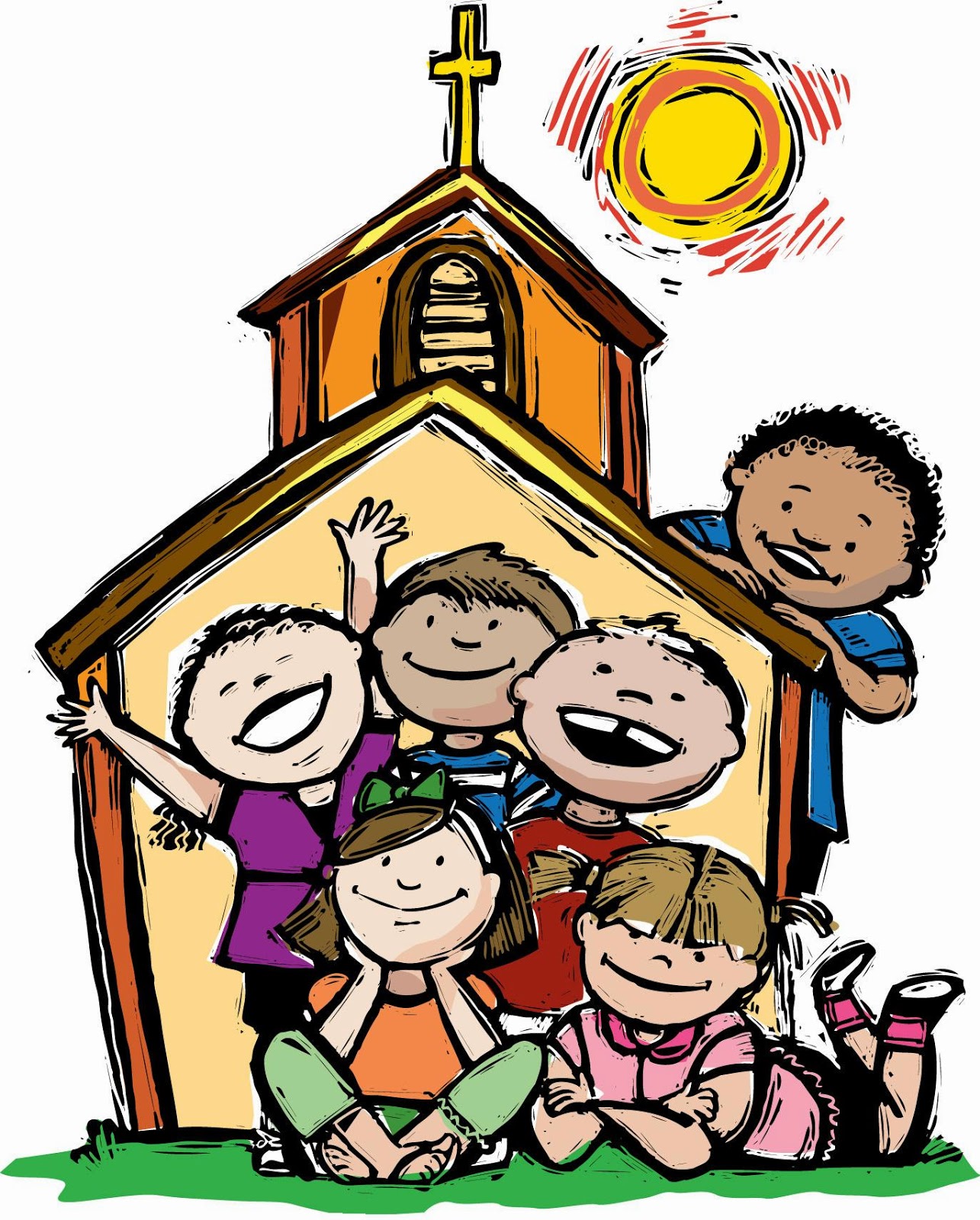 IGLESIA 

Su origen es la palabra griega: ἐκκλησία, Ekklēsía «asamblea, reunión»

Ekklesía: griego
Ecclesia: Latín
Iglesia: castellano
Para nosotros la IGLESIA es la comunidad de fieles bautizados. Normalmente confundimos Iglesia con TEMPLO

*LA IGLESIA: es la comunidad de fieles bautizados.
*EL TEMPLO: Es el edificio donde se reúne la comunidad (LA IGLESIA) a rezar.
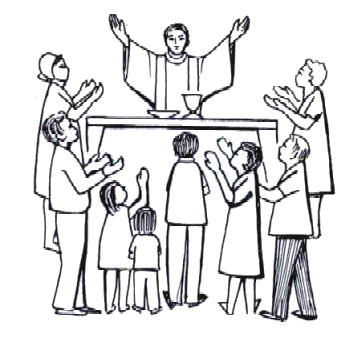 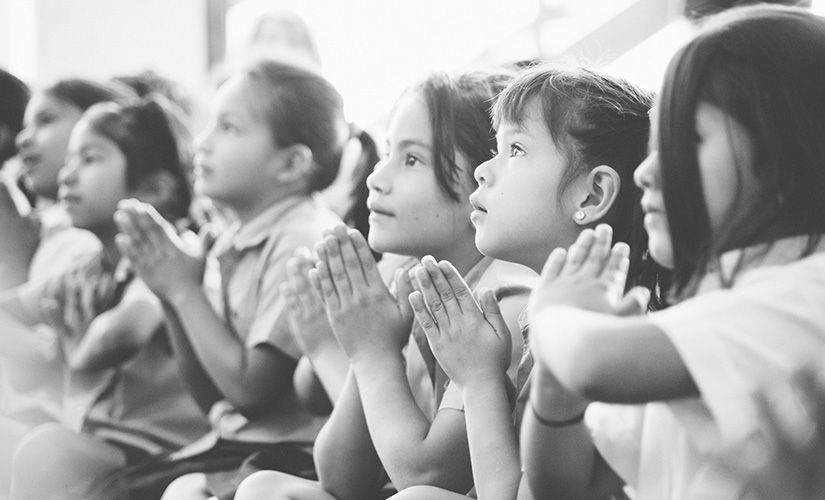 IGLESIA: es la comunidad de fieles
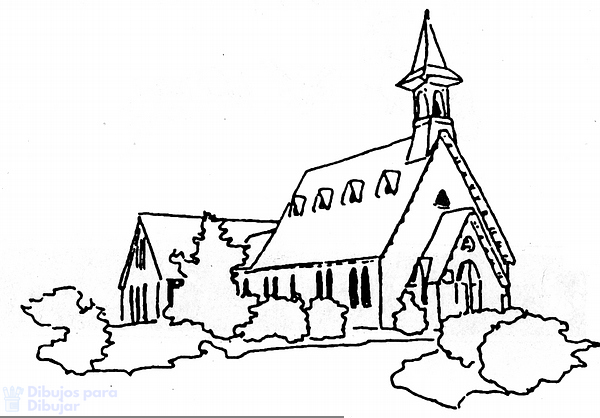 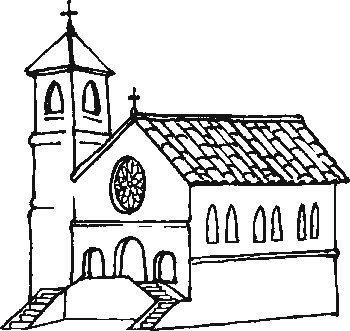 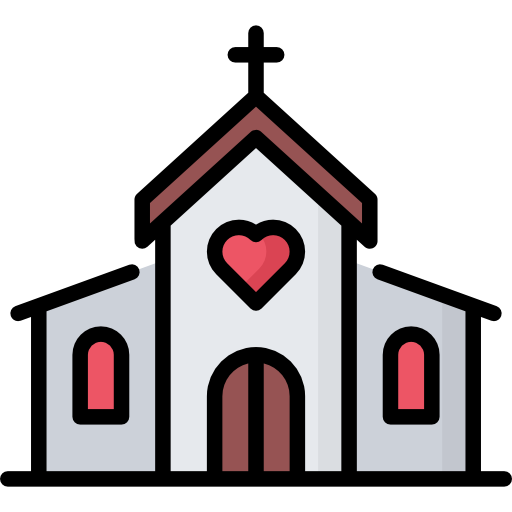 TEMPLO: Es el edificio donde se reúne la comunidad (LA IGLESIA) a rezar
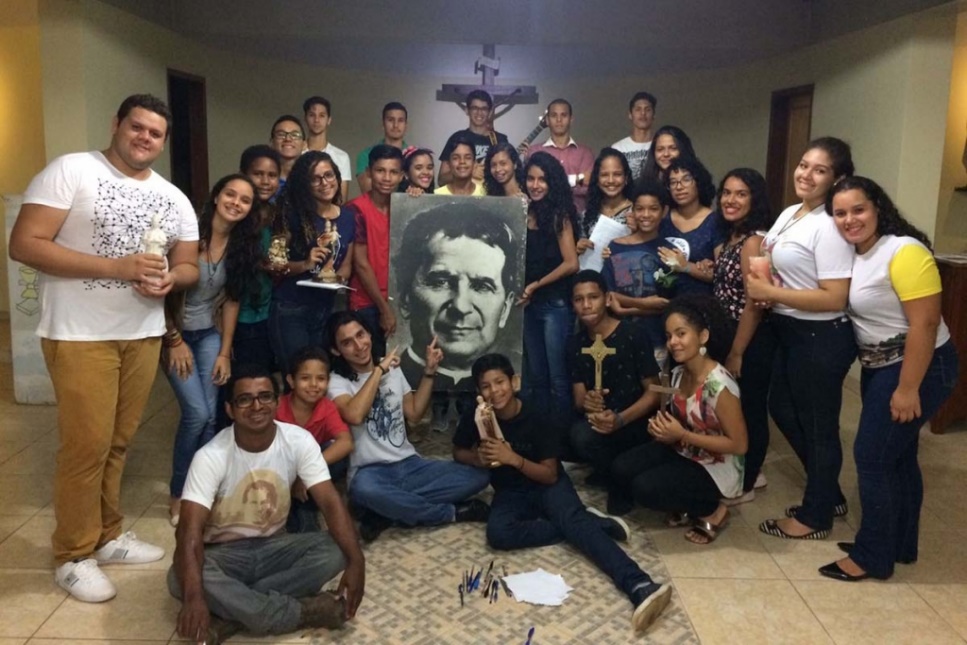 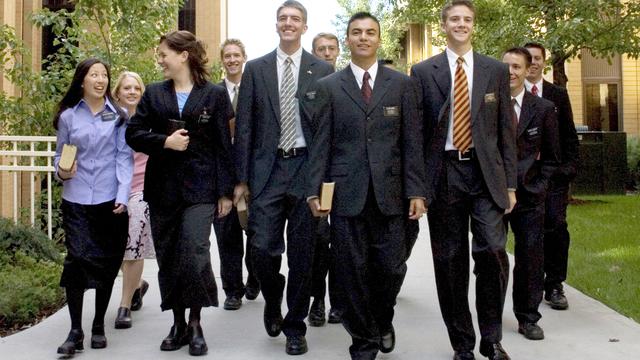 MORMONES
CATÓLICOS
IGLESIAS:
 DISTINTAS COMUNIDADES REUNIDAS PARA ORAR, REZAR, TENER UN ENCUENTRO CON DIOS
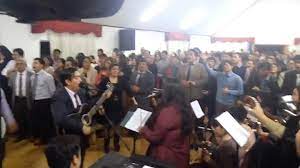 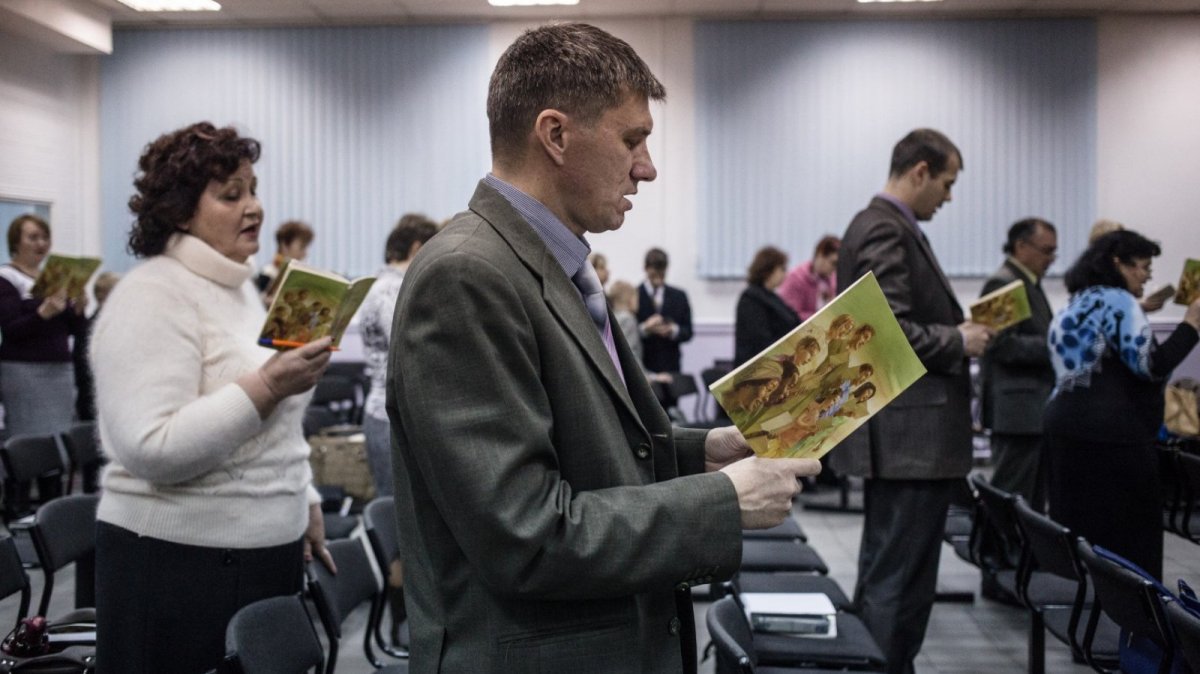 EVANGELICOS
TESTIGOS DE JEHOVÁ
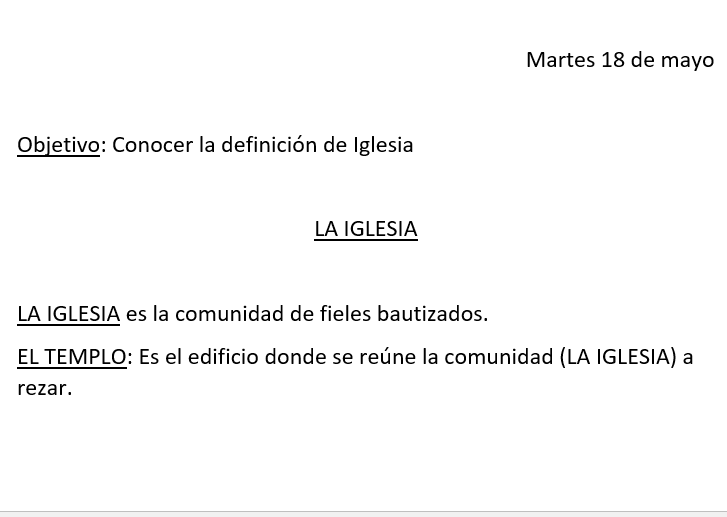 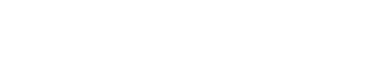 EN EL CUADERNO 
PONER LA FECHA
EL OBJETIVO
TÍTULO
ANOTAR LAS DEFINICIONES DE IGLESIA Y TEMPLO.